Informační průmysl2012/13
Petr Šmejkal
43262@mail.muni.cz
[Speaker Notes: For information on applying this template onto existing presentations, refer to the notes on slide 2 of this presentation.
The Input area of the Beam can be customized to reflect the content of thepresentation. The Input area is an AutoShape with a picture fill. To change this, ensure you have the image you wish to use (ideally a .jpg or a .png file) in an accessible folder. The image should have a ratio of 1:1 to ensure it does not appear distorted.
Acceptable images for importing into the Input area of the Beam are the three approved graphics (lines), and black and white photography or illustrations which follow the principles laid out on The Branding Zone. Color images should never be imported into this area.
To create a thank you slide with a picture in the Input area of the Beam, duplicate this master slide and create a new master slide. If using the graphic on the title slide the same should be used on the thank you slide. If using a picture in the Input area of the Beam in the title slide, the same or different but related picture can be used on the thank you slide. 
Customize the Input area of the Beam as described below. 
Click on the View tab from the menu bar and select Master>Slide Master
Right-click on the Input graphic and select Format AutoShape
From the Fill menu, under the Color and Lines tab, click on the drop-down arrow next to Color and select the Fill Effects menu
From the Picture tab, click on Select Picture. Navigate to the folder containing the image you wish to insert in the Input area. Highlight the image and tick the Lock picture aspect ratio box. Click on OK.
You can now preview the image before continuing. If you are happy with how it looks, click Ok to continue. Otherwise, repeat the process until you are happy with your selected image
To exit from Master View, click on View>Normal. The change you made to the Input graphic should now be visible on the title slide]
Informační průmysl
Referenční interview
Zpracování informačního požadavku
zadání požadavku
přípravná rešerše
	dostupnost informací
	časová náročnost a předběžný rozvrh kroků
	zvláštní okolnosti navyšující cenu
kalkulace přibližné ceny
odsouhlasení klientem
kolekce informací
třídění podle zdroje, data a relevance
analýza a syntéza informací a poznatků
zpracování výsledného dokumentu
předání klientovi
proplacení faktury
Zpracování informa-čního požadavku
Příklad
Chci kontakt na všechny firmy z důlního průmyslu

Finanční informace o firmě Symbio
Referenční interview
zadání požadavku - referenční interview
poučený klient – zná postupy, možnosti vstupů a výstupů, umí zpracovat svoji informační potřebu
nový / nezkušený klient

často se v důsledku referenčního interview výrazně mění zadání
klient neumí formulovat potřebu
klient si neuvědomuje svoji potřebu
	
- formulář
- rozhovor
nejlépe osobní setkání
někdy stačí i telefon
nejhorší mail - pomalá/žádná zpětná vazba
Cíle RI
porozumění problému a literatuře – téma
zjistit, co má již uživatel zjištěno/hotovo (pokud něco)
zjistit klíčové pojmy a synonyma
formální zpřesnění - limity/omezení (chronolog. omezení, druh dokumentů apod.) a úroveň – odborná či populár. 
cíle rešerše – kolik, datum odevzdání
obecně - příprava strategie – výběr zdrojů (web, databáze, katalog)
Náležitosti RI
Formulář
deadline - dobré kriterium pro řazení důležitosti požadavků
slovní formulace žádosti
rozsah / časový horizont
vymezení oblasti / odvětví - např. automotive, pharma, ...
typ požadavku - press search, profile, industry analyses, ...
komu je výsledek určen - pro upřesnění rozsahu, hloubky zpracování
pokud možno ještě jedna formulace zadání, tentokrát jinými slovy, rozsáhleji
doplňující informace - jazyk, dodání primárních dokumentů, formát výsledků, ...
Forma RI
Rozhovor
maximální pozornost a soustředění obou stran
vše si poznamenávat
je dobré znát souvislosti dotazu a použití výsledků rešerše - pomůže to odhalit hlubší zájem o problematiku
pokládat otevřené otázky - klient by neměl odpovídat ANO / NE
je vhodné obsah projektu polopatisticky interpretovat - jestli jsme opravdu pochopili zadání
spolu s klientem ještě jednou formulovat dotaz jinými slovy
nabídnout další přidanou hodnotu - hlubší analýzu, informace o širších souvislostech, ...
Úspěch RI
snažit se předcházet nedorozuměním
dostatek času na ověření požadavku a projití celého interview
není vhodné, když zadavatelem požadavku není přímo koncový uživatel (ale např. sekretářka)
Příklad
Potřebuju 200 adres firem vyrábějících krmné směsi pro domácí zvířata.
Informační průmysl
Práce s informacemi
Analýza získaných dat
Problém triády – nalezení vyváženého kompromisu mezi časem, kvalitou a rychlostí








Vždy lze splnit jen dva požadavky!
Není levně
Kvalitně
(přesně a spolehlivě)
?
Není rychle
Rychle
Není kvalitně
Lacino
Způsob zpracování informačních zdrojů
Práce se strukturovanými zdroji
Atributy
Neznámé		známé
Cílení vyhledávání
Záznamy s určitými hodnotami atributů či typů vazeb
Kontextová analýza
Znázornění vazeb mezi záznamy v různém uspořádání
Záznamy
Neznámé				známé
Analýza vlastností
Skupiny záznamů tvořících dle svých atributů nějaký shluk, trend či výjimku
Časová analýza
Znázornění záznamů a vazeb z hlediska kauzality jejich vzniku
Způsob zpracování informačních zdrojů
Práce s nestrukturovanými zdroji
Otázky 
Neznámé		známé
Cílení vyhledávání
Dokumenty k danému tématu seřazené dle relevance
Kontextová analýza
Souvislosti dokumentů na základě výskytu stejných témat
Dokumenty 
Neznámé				známé
Kontextové vyhledávání
Skupiny dokumentů obsahující nějaká společná témata
Obsahová analýza
Skupiny témat obsažených v daném souboru dokumentů
Informační průmysl
vyhledávání
Vyhledávací proces
Timing
Zdroje – mít, znát, vytvářet, uchovávat seznam zdrojů
Dotaz – přemýšlet, nakreslit – externalizace (omezení mysli)
Taktiky a strategie
Znát klasifikace

Data
Hard
Čísla, tabulky, grafy, jména
Soft
Obecné informace, textová forma, souvislosti, hodnocení
Zdroje, nástroje a techniky získávání informací
Státní agentury (u nás CzechTrade, CzechInvest, …)
Profesní organizace (asociace, sdružení, cechy,…)
Vyhledávání v on-line databázích
Získávání informací od informačních společností a ze zdrojů investiční komunity 
Press research – info z přehledů a interview 
Drive-by a On-site pozorování
Benchmarking – porovnávání známých informací
Analytické metody – SWOT, PEST,…
Reversní inženýrství,...
Vyhledávací strategie
Stavební kameny

Rostoucí perla

Osekávání

Nejspecifičtější faseta
Vyhledávání
Nakreslit dotaz
Kombinovat 
Nepoužívat jednoduché dotazy
Kontrolovat
Vyvarovat se „Google syndromu“
Používat specializované nástroje a zdroje
Využívat plně možností vyhledávače – wildcards, truncation, vyhledávání dle polí, omezení místa nebo času…
Vyhledávání
Searching x Browsing
Taktiky: 
Zužovaní záběru dotazu – omezení na určité pole, proximitní operátory, typy dokumentů, NOT, časové či jazykové omezení…
Rozšiřování – synonyma, pravopisné varianty, OR, zástupné znaky, obecné termíny…
Zvýšení přesnosti – AND, NOT, „case sensitive“, proximitní operátory, „weighted searching“, omezení na pole…
Úplnost – OR, krácení, zástupné znaky, paralelní vyhledávání v různých DB
Typy úkolů
Profil
Zhodnocení, prověření – tisk, názor, analýza
Odvětvová, průmyslová analýza – přehledy, srovnání, trendy
Kontinuální sledování – CI, EWS
Konkurenti – CI
Ad-hoc dotazy – cokoliv
People search
Konexe a vazby – lidí i firem
Peer group
Seznamy – klienti, targets
Negativní informace
Informační cyklus
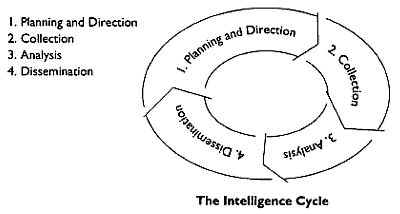 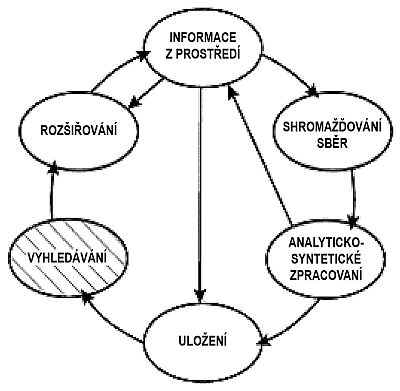 Fáze cyklu

Plánování – time management
Sběr – není jedinou fází!
Analýza – někdy jen v hlavě
Odevzdání
Informační průmysl
Hodnocení informací
Spolehlivost informace
Hodnocení ze tří hledisek:
Spolehlivost zdroje
Důležitost informace pro firmu
Pravdivost informace

Spolehlivost zdroje
Spolehlivost informace
Důležitost informace pro firmu






Pokud je informace mimořádně důležité, musí o ní být informován Top management s upozorněním, že není ještě ověřena
Spolehlivost informace
Pravdivost informace	
Stanovení charakteru
Porovnání vzájemné souvislosti informací, které již známe a máme ověřené
Provedení logické analýzy obsahu
Provedení vzájemného porovnání souvislosti zdrojů získaných informací
Zajištění potvrzení získané informace z dalších nezávislých zdrojů
Stanovení charakteru informací
Informace operativní – operativní ráz, krátká životnost
Informace heuristická – proces, z něhož vycházejí nové myšlenky
Informace nomologická – logicky sestavené informace, charakter zákonitostí; platí objektivně > nejcennější
Spolehlivost informace
Porovnání vzájemné souvislosti informací
Často rozporné informace, různé možnosti vazeb
Informace, které se doplňují – A je pravda, když B je pravda
Informace vzájemně závislé
Oboustranná závislost – A jen s B a zároveň B jen s A (konjunkce)
Jednostranná závislost – A i B, ale když B, tak nemusí být A (implikace)
Informace se vzájemně vylučují – když A pak ne B
Informace vzájemně nezávislé
Spolehlivost informace
Pro hodnocení informací důležité následující faktory:
Zdroj informace
Spolehlivost informace
Obsah informace
Čas získání informace
Místo získání informace
Způsob získání informace
Cesta informace k firmě
Cíle informace
Možnost ověření informace
Pravdivost informace
Využitelnost informace
Důležitost informace pro firmu
Informační průmysl
dezinformace
Dezinformace
Dezinformace je chápána jako účelová (falešná, klamavá, případně i pravdivá) informace, která cíleně směřuje k ovlivňování určité skupiny lidí, většinou Top managementu konkurenční firmy tak, aby tato jednala ve prospěch naší firmy
Dezinformace je běžně využívaná
Průzkum bojem – „útok na filiálku“ často ukáže silné a slabé stránky konkurentovy strategie a obranných možností
Dezinformace
Dvě základní charakteristiky:
Záměrnost vytvoření
Úmysl dezinformace
Dvě základní formy:
Aktivní – promyšlená snaha o vytvoření určité představy
Pasivní – záměrné zatajení důležité skutečnosti
Základní podmínka úspěšnosti dezinformace – směs pravdivých a nepravdivých informací
Druhy dezinformace
Filtrování informací
Jen pravda, ale pečlivě vybírané kousky, vytvářející jiný obraz skutečnosti
Svatá pravda
Pravda, která je servírována stylem a kanály tak, že je vyhodnocena jako nepravdivá
Negativní dezinformace
Vhodným kanálem jsou sděleny konkurenci hanlivé informace o naás, které však můžeme snadno vyvrátit
Symptomy
Sdělují se jen náznaky, protože firma by nepravdivé informace odhalila
Siónští mudrci
Počítáme s odhalením dezinformace tak, že autorství je přisuzováno konkurenční firmě
Způsoby dezinformace
Maskování vlastních záměrů a akcí
Skrýt, utajit vše, co firma připravuje
Předstírat, vytvořit falešnou představu o tom, co se děje

Odvedení konkurentovy pozornosti a jeho dezorientace
Znemožnit konkurenci správnou orientaci, dezorientovat ho

Vyprovokování konkurenta k určité, pro nás výhodné akci
Donutit k akci, která ukáže slabiny nebo to v čem jsou silní – můžeme se tomu vyhnout
Příklad
Známé případy?







Berka: dezinformace je legitimní součástí konkurenčního boje
(http://www.radiotv.cz/p_tv/t_personalistika/berka-dezinformace-je-legitimni-soucasti-konkurencniho-boje/)
Informační průmysl
research
Způsoby získávání informací
Analýza problému
Posouzení potřeby informace – skutečně to potřebujeme vědět?
Identifikace průvodních znaků zkoumaného jevu – symptomy problému
Získání informace
Informace, které se nezjistí ve zdrojích, které jsou běžně dostupné, je nutno hledat ve zdrojích jiných, většinou běžnou cestou nedostupných
Doporučený postup:
Analýza možných zdrojů
Analýza možných metod a způsobů získání informací
Vytvoření podmínek pro úspěšné získání informací
Vlastní získání informací
Získání informace
Analýza možných metod a způsobů získání informací
Nepřímé vs. podmíněné sledování – všeobecné X sledování určité oblasti
Formální vs. neformální výzkum – podle plánu X bez struktury
Analýza získaných informací
Informace může být:
Zastaralá
Nepravdivá a považovaná za pravdivou – bez vlastního výzkumu nezjistíme
Nesprávná manipulace s informací – zkreslena při přenosu, chybně vyhodnocena, …
Chybná informace je vytvořena záměrně – účel zmást konkurenci
Příklad
Kde budeme hledat informace o důvěryhodnosti firmy?
Sběr dat primárním výzkumem
Jedinečná data
Problém s kvalitou

Dva přístupy:
Kvalitativní
Kvantitativní
- oba výhody i nevýhody

Často jako podklad pro další analýzu
Primární výzkum
Výhody:
Přesně adresované odpovědi na základní otázky – co potřebujeme vědět
Větší kontrola nad sběrem – co přesně získáváme, kolik, atd.
Efektivnější utrácení prostředků – platíme jen za to, co nás zajímá
Prorietární informace – výsledky jen pro nás

Nevýhody
Cena – vyšší než u sekundárního
Časová náročnost – není to „ready to use“
Ne vždy proveditelné – někdy nevhodná situace, moc velký záběr apod.
Sběr kvantitativních dat
Vhodné pro testování hypotéz

Průzkum (Survey)
Sledování (Tracking)
Experiment
Sběr kvalitativních dat
Omezené kapacity
Interview – možnost jít velmi do hloubky, omezeno schopnostmi tazatele, náročné na vyhodnocování, drahé
Focus groups – možnost online řízení – snižuje náklady, lepší poměr kvalita/cena než interview
Pozorování – např. chování zákazníků
Úkol
…
Rozhovor
Telefonní/osobní – nejpřínosnější zdroj informací
Komplikace – nechuť sdělovat informace
Obvyklé otázky:
Proč bych s Vámi o tom měl mluvit? 
Pro koho to děláte? 
Kdo že jste? 
Proč to děláte? 
Jak jste získal moje jméno? 
Nemůžu s Vámi mluvit, mám moc práce. 
To je soukromé, to Vám neřeknu. 
Na to neznám odpověď.
Techniky získávání odpovědí
Provokativní prohlášení
Prohlášení, většinou, ale ne vždy neškodné, které přinese další otázky
Např: „Vaše firma je opravdu špičkou ve Vašem oboru!“
Quid pro quo
Gesto nebo nabídka výměny informací
Např: „Mohu se s Vámi podělit o informace o našich nákladech, když mi nastíníte Vaši strukturu nákladů.“
Využít nutkání si stěžovat
Využít tendenci k tomu, že lidé si rádi stěžují k nasměrování hovoru
Např: „Zákazníci jsou někdy velmi nároční, že? Jaké s tím máte zkušenosti?“
Opakování slov
Opakování klíčových slov nebo faktů nám dovolí pokračovat požadovaným směrem
Např: „Použil jste termín ‘xxx’. Můžete mi říct jak tento proces funguje u Vás?“
Techniky získávání odpovědí
Citování oficiálních faktů
Využití známých faktů s tím, že lidé mají tendenci opravovat nebo vysvětlovat detaily
Např: „Četl jsem v novinách, že jste zavedli novou službu a nebyla úspěšná. Co se stalo?“
Naivita
Vystupovat jako naivní člověk a využít zkušenějšího člověka, aby cítil potřebu nás poučit
Např: „Nejsem v tom zběhlý, můžete mi vysvětlit jaké možnosti má tato účetní aplikace?“
Nepřímý odkaz
Nepřímé narážky, negativní i pozitivní, které vyvolávají obranu nebo kritiku
Např: „Slyšel jsem, že Váš konkurent získává v Evropě čím dál větší podíl.“
Kritika
Nepřímá kritika individua či organizace vyvolává obranný postoj a předkládání informací, které to podloží
Např: „Slyšel jsem, že Vaše výrobky jsou pro zákazníky složité.“
Techniky získávání odpovědí
Závorkování
Využití rozhovoru pro získání kvantitativních dat
Např: „Jestli tomu správně rozumím, bude cena Vašeho výrobku mezi 100 a 200 korunami…“
Fiktivní nebo opravdová nedůvěra
Vyjádření obsahující nedůvěru způsobí, že lidé mají tendenci rozšířit předcházející prohlášení
Např: „Nemohu uvěřit všemu tomu pozitivnímu ohlasu na Váš nový produkt!“
Chybné prohlášení
Záměrně chybné prohlášení, chyba si žádá o napravení
Např: „Slyšel jsem, že Microsoft má velmi vážné problémy.“

Poslouchat, poslouchat, poslouchat
Ověřovat, ověřovat, ověřovat